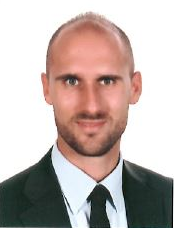 Matteo Gatti
Nome e dati
Esperienze professionali
Nato a Magenta (Mi) il 22 febbraio 1980
	Sposato con tre figlie
	Domicilio: Via Monte Cervino, 3 – 20149 – Milano
	Telefono: +(39) 02-36798463  Mobile: +(39) 3473054309
	E-mail: matteo.gatti@mg-c.it
Ernst & Young  e studi professionali (2004-2010) dove ho svolto:
	-  attività di revisione per società italiane ed internazionali di bilanci di esercizio 	 e di reporting package. Alcuni dei principali clienti seguiti: De Agostini, Ikea,  US.Manufacturing, Dior, Naturex, Biersdorf, Mc Arthur Glen, Biancamano, Esselte, Palmera, Comifarm, Gdf-Suez, Servizi Italia, Gruppo Acquamarcia, ABB.
	- attività di due diligence;
	- attività di internal audit , SOX, D.L. 231 e 261, risk assesment. Alcuni dei principali clienti seguiti: YKK, ABB, Ideal Standard, Alcan Novelis;
	- attività di IPO – GAS Plus.
	 - team leader di un progetto di creazione di uno share service contabile in Italia 	per il  gruppo GDF SUEZ ed alla predisposizione dell’informativa finanziaria (bilanci, reporting 	package, budget e business plan e bilanci consolidati) per primarie società (GDF Suez, LVMH);
	- team leader di operazioni di transaction support (Gruppo Riechmond/Cartier) e di 	consulenza amministrativa (gruppo Siram/Veolia ed ACSM).
	-  ho partecipato alla predisposizione dei piani industriali del Gruppo Acsm-Agam (società quotata);
Socio Fondatore di REVISA Managing Consultants – REVISA MGC – (2010 ad oggi) società di revisione ed organizzazione contabile;
Libero professionista 
	-  specializzato in materie fiscali e contabili, ottima conoscenza dei principi contabili nazionali ed internazionali;
	- 	specializzato in revisione contabile , due diligence e valutazioni di azienda;
	-  specializzato nella predisposizione di bilanci di esercizio, consolidati, piani di tesoreria, budget e business plan;
	- specializzato in alcuni adempimenti amministrativi settori Oil & Gas – unbundling ARERA; 
	- 	collaboro con primari studi di commercialisti e studi legali  oltre che con un network di professionisti interdisciplinari;
      - ho contribuito alla definizione del price adj nell’ambito della cessione dei rami di azienda di Gallazzi S.p.a., società in amministrazione straordinaria;
     - recentemente ho portato a termine con successo un progetto di ristrutturazione aziendale – c.d. tournaround.
Qualifiche professionali
Dottore Commercialista sezione A (N. iscrizione: 9497) ;
Revisore legale  (N. Iscrizione: 175792);
Lingue
Italiano (madrelingua);
Inglese (buono);
Studi conseguiti
Diploma scuole superiori – liceo scientifico – anno scolastico 1998/1999
Diploma di laurea – votazione 103/110 Economia e Commercio – aprile 2004 – anno accademico 2003.
Skills
IT: Microsoft (ottima conoscenza) e SAP (base);
Sport: triathlon, Ironman finischer Zurigo 2008.
Incarichi
Amministratore unico di REVISA MGC S.r.l.;
Sindaco di alcune società Oil&Gas e Revisore unico di alcune società industriali/commerciali.
L’utilizzo, il trattamento dei miei dati personali è espressamente autorizzato a norma della legge 675/96
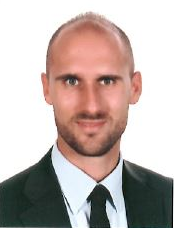 Matteo Gatti

Managing Partner of REVISA MGC S.r.l.
Tel. :     +(39) 0239524532/37
Mob. :   +(39) 3473054309
E-mail:  matteo.gatti@mg-c.it
Web:  mg-c.it
Background
Professional experience
Matteo is specialized in outsourcing of accounting and Tax (more than 50 clients of small & middle size managed in MGC);
Matteo participated in complex project and is specialized in several activities, like the production of financial information both for statutory & reporting purposes (GDF-SUEZ, LVMH), redesign of internal control and  reporting system, preparation of budget or business plan, transaction support (Gruppo Riechmond/Cartier) etc.
One of the largest Matteo’s  project is the creation of an accounting share services for GDF –SUEZ  Italy. 
Matteo is specialized in audit of statutory financial statement/reporting package and due diligence. He partecipated in several engagements (De Agostini, Ikea, US.Manufacuring, Dior, Naturex, Biersdorf, Mc Arthur Glen, Biancamano, Esselte, Palmera, Comifarm, GDF-SUEZ, Servizi Italia, Gruppo Acquamarcia);
Matteo is specialized also in internal audit, risk assessment and internal controls. He partecipated in several SOX (YKK, ABB, Ideal Standard, Alcan Novelis ) IPO projects (GAS PLUS), D.L.  231 and 261;
Matteo has experience serving clients in oil & gas (GDF – SUEZ , Siram/Dalkia, ACSM). 
Matteo has experience in unbundling 11/07 AEEG. He was Facilitator in several learning courses.  MGC works with Confindustria Energia.
Matteo collaborates  yet with important  accounting firms, like Ernst & Young;
Matteo is the founding member of Revisa Managing Consultants – REVISA MGC – (2010 to date), an accounting and audit company.
Freelancer
 specialized in tax and accounting areas and excellent knowledge of national and international             accounting principles;
specialized in audit and due diligence; 
specialized in the preparation of the financial statement, consolidated financial statement, treasury, budget and business plan;
specialized in some administrative procedures in Oil and Gas sector, Unbundling ARERA
collaboration with others professional offices and interdisciplinary professionals’ network;
price adjustment about the sale of company’s branches of Galazzi S.p.a, special administration’s company;
recent turnaround project.
Matteo is specialized  in accounting and tax matters. Excellent knowledge of Italian GAAP and tax regulation. He is partner of MGC, an accounting firm.
Matteo is also specialized in audit, internal audit, risk-management, due diligence and transaction support. He is partner of REVISA MGC, an audit firm.
9 years experience  within  corporate audit (Ernst & Young Milan 2004-2008) and financial advisory serving national and international clients.
Matteo joined MGC Group in 2010 and REVISA in 2012
Skills
Matteo is graduated in Milan Cattolica University;
Matteo is a Chartered Accountant and an Auditor;
Languages: Italian – native, English – fluent;
IT: Microsoft, SAP.
Sport: triathlon, Ironman Finischer Zurich 2008